MODÜL 12-DLaboratuvar Güvenliği
Kimyasal Ve Biyolojik Atıklar
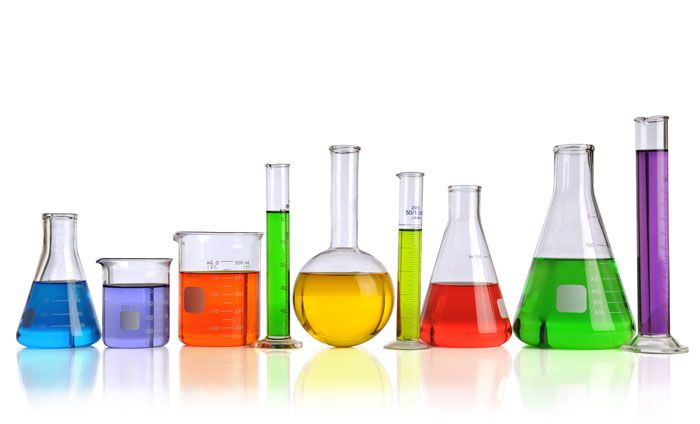 Doç. Dr. Yasemin G. İŞGÖR
isgor@ankara.edu.tr
Ankara Üniversitesi
SHMYO Tıbbi Laboratuvar Teknikleri Programı
Bu dersin hedefleri:
Laboratuvar Hizmet Kapsamına göre 
Laboratuvar güvenliği açısından kimyasal ve biyolojik atıkların depolanması ve bertarafı planlarının nasıl hazırlandığını öğrenmek,
Laboratuvar güvenliği açısından kimyasal ve biyolojik atıkların depolanması ve bertarafının asıl yapılmsı gerektiğini öğrenmek.
Doç. Dr. Yasemin G. İŞGÖR/Modül-1
2
KİMYASAL  ATIKLARIN  DEPOLANMASI
Laboratuvarlardaki kimyasal atıkların atılması ve imhası için Çevre Bakanlığı “Tehlikeli Atıkların Kontrolü Yönetmeliği” ilgili hükümleri çerçevesinde hareket edilmelidir.
Tehlikeli kimyasalların depolama, taşıma ve bertaraf işlemleri sırasında çevre ve kişiler üzerinde oluşturabilecekleri potansiyel zararlar düşünülerek atık maddeler mümkünse bazı kimyasal işlemlerle zararsız hale getirilmelidir.
Laboratuvar atıklarının biriktirilmesinde kimyasal etkilere dayanıklı kaplarla işe başlanmalıdır. Bütün kaplar sızdırmaz olmalı, iyi havalandırılan bir yerde (örneğin çeker ocakta) muhafaza edilmelidir.
Doç. Dr. Yasemin G. İŞGÖR/Modül-1
3
Atık madde şişeleri cam ise en fazla 2,5 litre, kırılmaz bir maddeden yapılmışsa en fazla 10 litre hacminde olmalıdır.
Farklı organik çözücüleri atık madde şişesinde karıştırmadan önce, birbiriyle etkileşip etkileşmedikleri bir tüp içinde karıştırılarak bir ön kontrol yapılabilir. Ayrıca zamana bağlı olarak bazı reaksiyonların gerçekleşmesi olasılığı göz ardı edilmemelidir.
Ağır metal tuzları ve bunların çözeltileri özel atık madde kaplarında toplanmalıdır.
Amonyaklı gümüş bileşikleri içeren çözeltilerle çalışıldığında zamanla kapların dibinde siyah bir çökeleğin biriktiği görülür. Patlayıcı gümüş adı verilen bu çökelek; karıştırma, sallama veya dokunma sonucu çok şiddetli bir biçimde patlayabilir, bu nedenle bu çözeltiler uzun süre depolanmamalıdır. Uygun bir şekilde bertaraf edilmelidir.
Doç. Dr. Yasemin G. İŞGÖR/Modül-1
4
Deneyler sırasında kirlenmiş vakum pompası yağları, ısıtma banyosu yağları ayrı toplanmalı ve saklanmalıdır.
Cam malzemeyi temizleme amacıyla karsinojen özellik göstermesi nedeniyle kromik asit tercih edilmemelidir. 
Alkolde hazırlanmış kuvvetli potasyum hidroksit çözeltisi, kromik asite alternatif olarak kullanılabilir. Zorunlu olarak kromik asit çözeltisi (yıkama asiti) kullanılmışsa, atık çözelti bir şişede saklanmalıdır.
Doç. Dr. Yasemin G. İŞGÖR/Modül-1
5
Atık toplama prosedürü uygulanırken birbiri ile karışmaması gereken kimyasallar tablosu mutlaka incelenmeli, atık kabı ona göre belirlenmelidir (ör: asetik asit nitrik asit ile kesinlikle aynı kaba konulmamalıdır).
Her atık kabına mutlaka “Atık Etiketi” yapıştırılmalıdır ve bu etikette atıktan sorumlu kişinin iletişim bilgileri, kap içerisinde bulunan kimyasalların oranları ve tehlike kategorileri gibi bilgiler mutlaka belirtilmelidir
 Pikrik asit kuru olunca patlayıcı olduğundan daima en az %10 sulu  halde muhafaza edilmelidir. Atık bertaraf prosedüründe buna dikkat edilmelidir.
 Kromatografi kolon dolgu maddeleri ve plakaları ile filtrasyon katıları ayrı bir kapta biriktirilmelidir.
Doç. Dr. Yasemin G. İŞGÖR/Modül-1
6
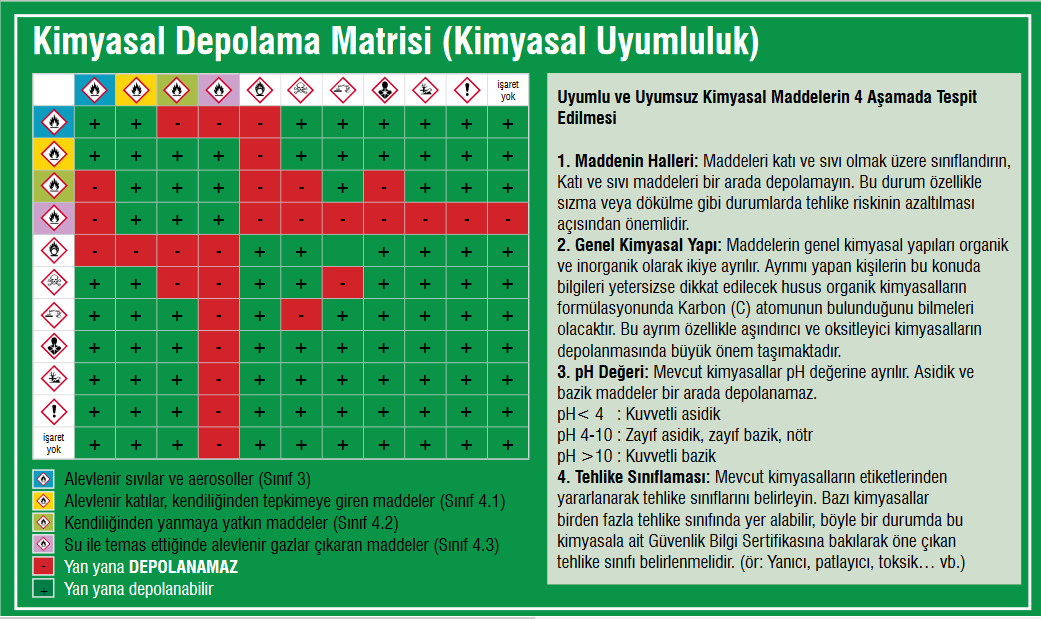 Doç. Dr. Yasemin G. İŞGÖR/Modül-1
7
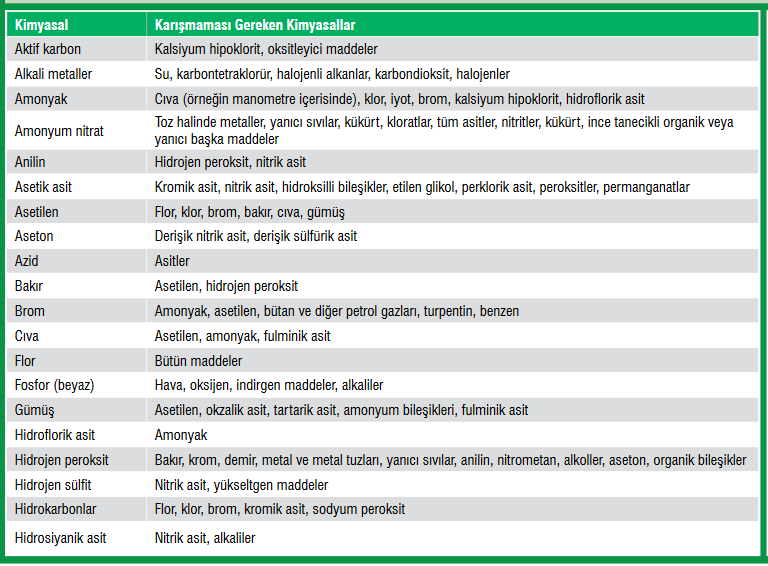 Doç. Dr. Yasemin G. İŞGÖR/Modül-1
8
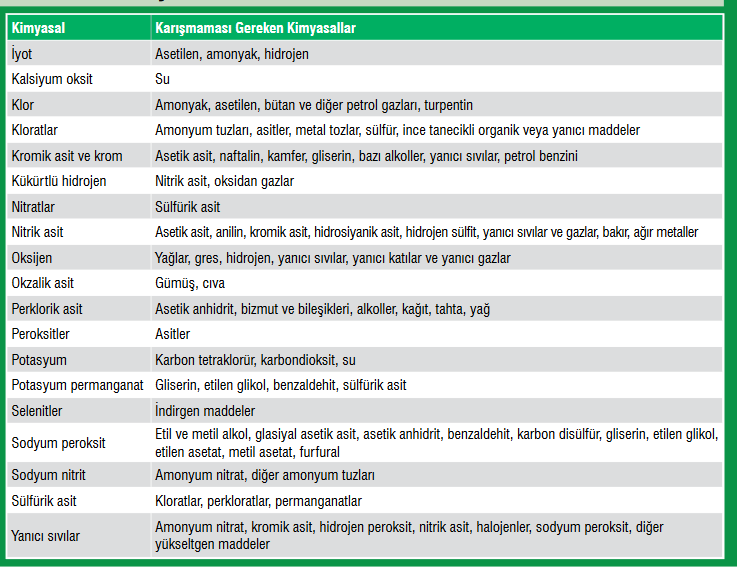 Doç. Dr. Yasemin G. İŞGÖR/Modül-1
9
Laboratuvarda bulunan Biyolojik Tehlikeler
Kan ve diğer örnekler (kan, serum, plazma, kan ürünleri, vaginal sekresyonlar, semen, BOS, sinovyal sıvı)
Bu numunelerin hepsi potansiyel enfeksiyöz ajan sayılırlar

Aksi ispat edilmedikçe tüm numuneler HBV, HIV ve diğer patojenleri taşıyormuş gibi kabul edilir ve buna göre işleme alınırlar

Küçük sıçramalar dahi olsa numune kaynaklı kazalarda enfeksiyon riski öncelikli risk Kabul edilerek gerekli tedbir alınır, çözüm üretilir (kaza güvenliği planına göre).
Doç. Dr. Yasemin G. İŞGÖR/Modül-1
10
KLİNİK LABORATUVAR PLANLARI
Kimyasal Hijyen Planı (KHP)
Maruziyet Kontrol Planı 
Tüberküloz Kontrol Planı
Pandemi Planı

Bu planlar laboratuvar işlevine göre radioaktif material kontrol planı, mekanik kazalar kontrol planı, vb şeklinde geliştirilebilir.
Planlamalar Laboratuvar Güvenlik Protokolü oluşturulmasını sağlar.
Doç. Dr. Yasemin G. İŞGÖR/Modül-1
11
Laboratuvar güvenlik standartları
Kimyasalların, numunelerin ve çözeltilerin uygun etiketlenmesi, saklanması,
Hasta örnekleri ve biyolojik tehlikesi olan numune ve materyallerin uygun taşınmasının sağlanması. 
Biyolojik ve kimyasal atıkların doğru saklanması ve bertaraf işlemleri 
Elektrikli cihazların doğru topraklanması, 
Yangın söndürücülerinin yerleri ve türleri, 
Çeker ocakların çalışır durumda olması, 
klinik laboratuvar için bir zorunludur
Ergonomik şartların sağlanması.
Doç. Dr. Yasemin G. İŞGÖR/Modül-1
12
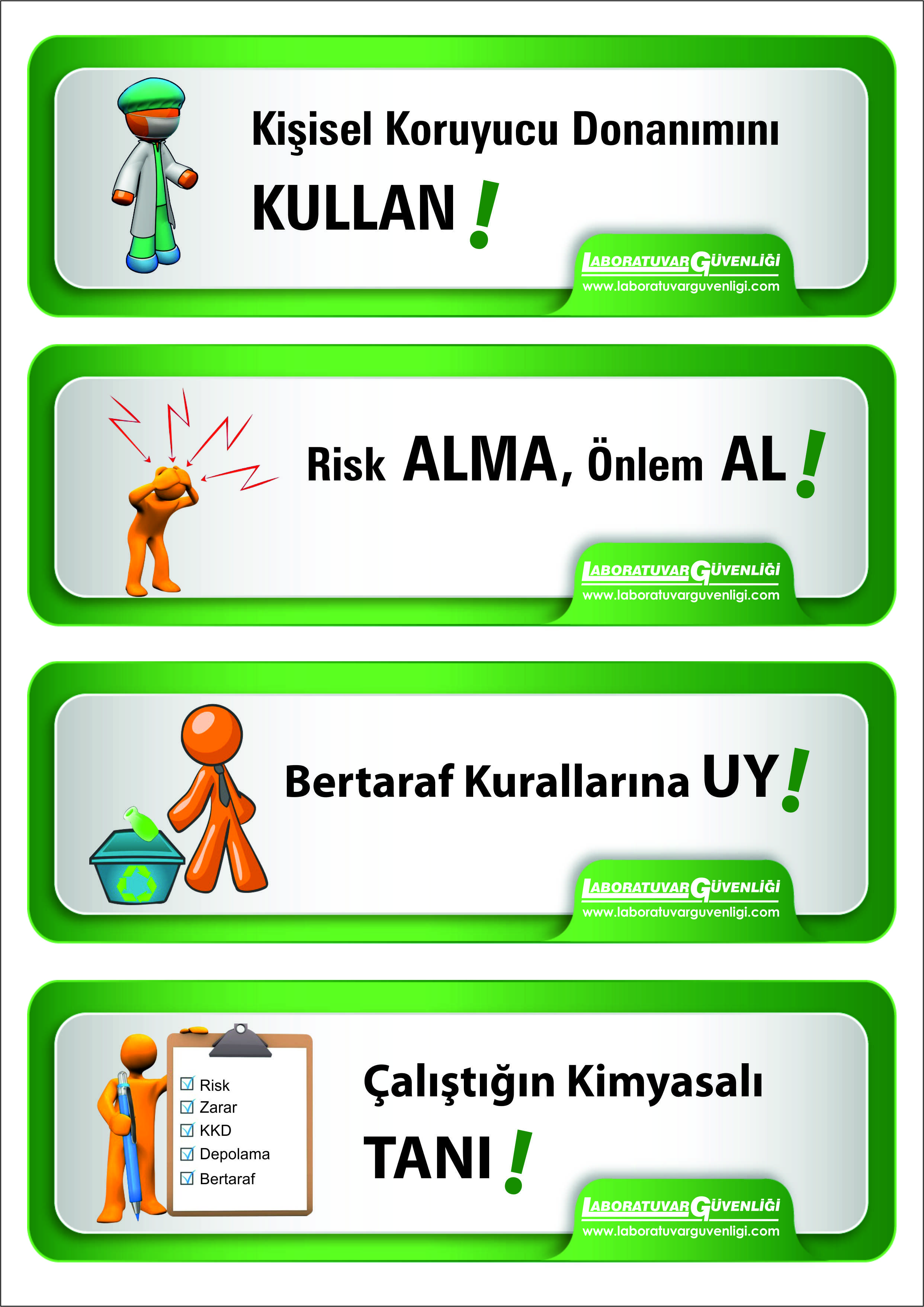 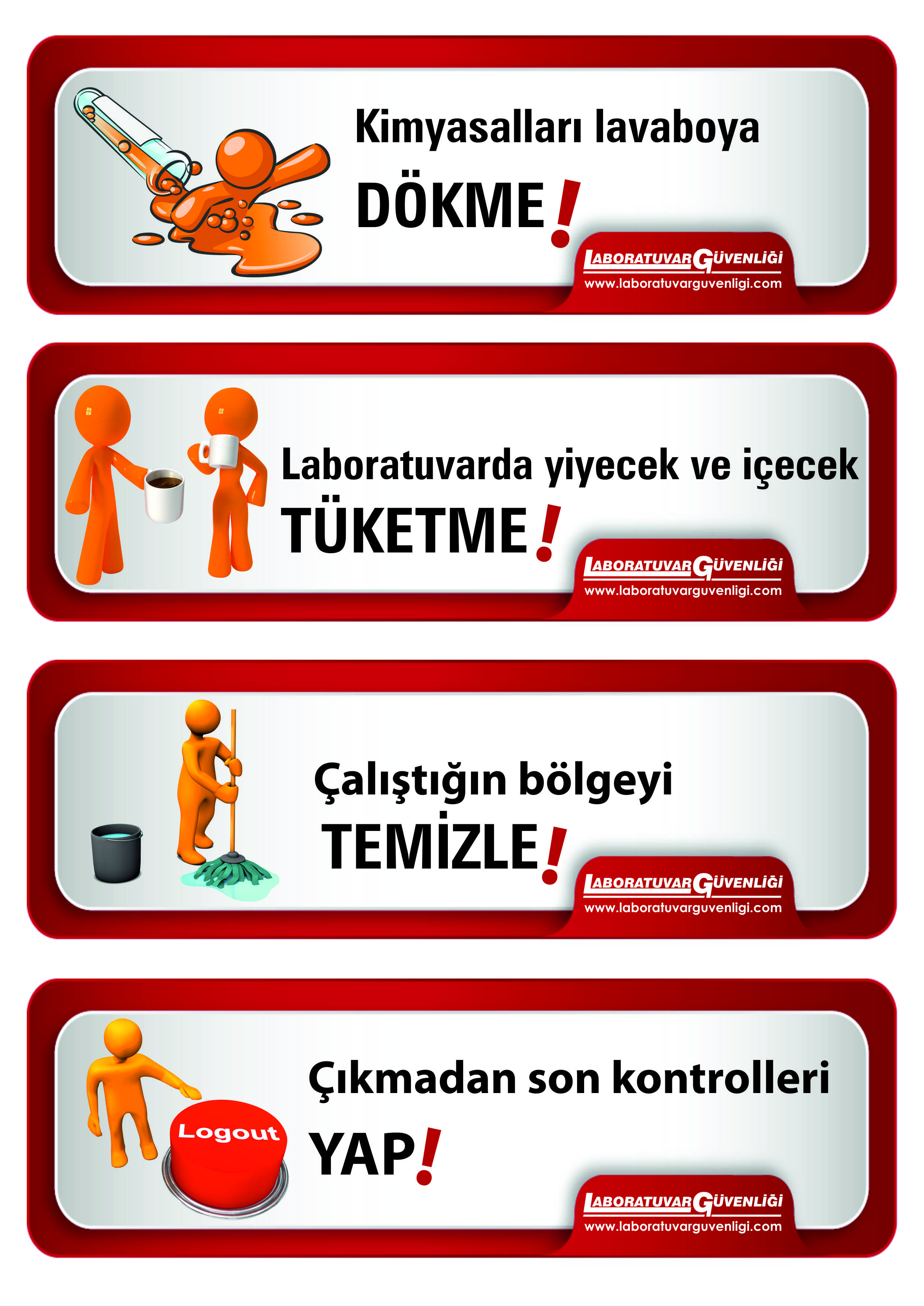 Doç. Dr. Yasemin G. İŞGÖR/Modül-1
13
Doç. Dr. Yasemin G. İŞGÖR/Modül-1
14
Doç. Dr. Yasemin G. İŞGÖR/Modül-1
15
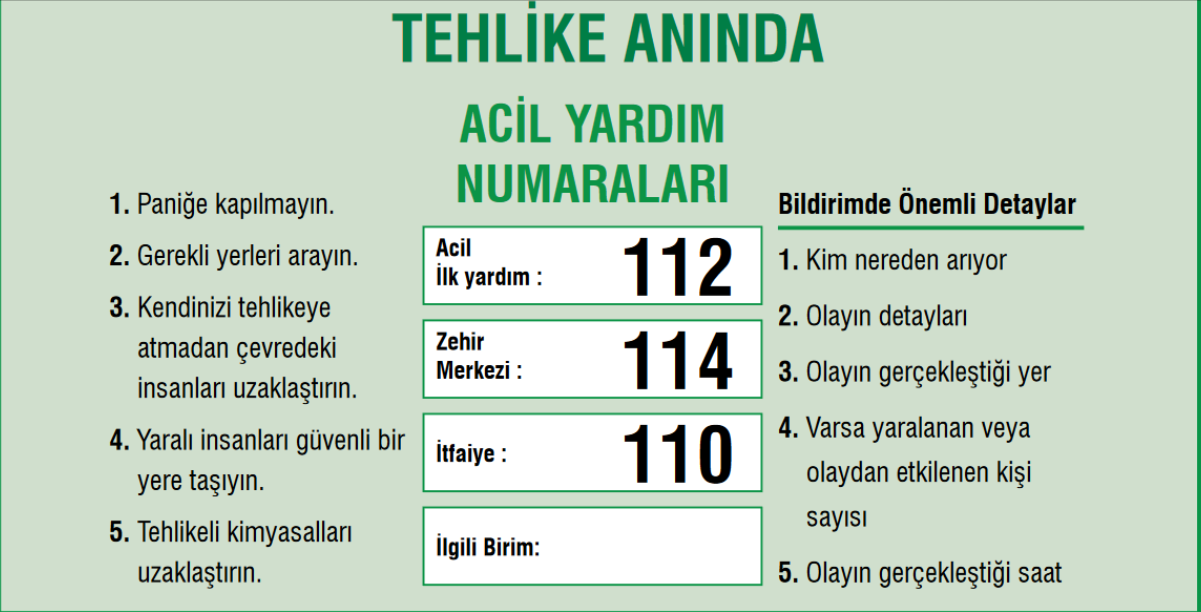 Doç. Dr. Yasemin G. İŞGÖR/Modül-1
16
Öğrenme Hedefleriyle İlgili Sorular
Doç. Dr. Yasemin G. İŞGÖR/Modül-1
17
Hangisi laboratuvarda bulunan biyolojik tehlikelerden sayılamaz?
Serum veya plazma, 
Diş numunesi (dna analizi için)
semen, 
Beyin-omurlik sıvısı
Vajinal yayma numunesi
Doç. Dr. Yasemin G. İŞGÖR/Modül-1
18
Hangisi laboratuvarda bulunan biyolojik tehlikelerden sayılamaz?
Serum veya plazma, 
Diş numunesi (dna analizi için)
semen, 
Beyin-omurlik sıvısı
Vajinal yayma numunesi
Doç. Dr. Yasemin G. İŞGÖR/Modül-1
19
2.Aşağıdakilerden hangisi kimyasal ve biyolojik maruziyet açısından her laboratuvarda zorunlu değildir?
Göz Yıkama Solüsyonu, 
Göz Yıkama Solüsyonu, 
Kimyasal Dökülmeler için Absorban Maddeler
Emici Bezler
Tehlike ve Uyarı Sembolleri
Doç. Dr. Yasemin G. İŞGÖR/Modül-1
20
2.Aşağıdakilerden hangisi kimyasal ve biyolojik maruziyet açısından her laboratuvarda zorunlu değildir?
Göz Yıkama Solüsyonu, 
Göz Yıkama Solüsyonu, 
Kimyasal Dökülmeler için Absorban Maddeler
Emici Bezler
Tehlike ve Uyarı Sembolleri
Doç. Dr. Yasemin G. İŞGÖR/Modül-1
21
3. Aşağıdakilerden hangisi Atık Yönetimiyle ilgili doğru bilgidir?
Her atık kutusu için özel etiket kullanılmalıdır
Her atık kutusu dikkat çeken farklı renkte olmalıdır
Atık kutuları laborauvar içerisinde tutulmamalıdır
Atık kategorileri ve renk kodlamasına laboratuvar teknisyeni karar vermelidir.
Atıklar sadece evsel ve tıbbi atık olarak ayrılmalıdır.
Doç. Dr. Yasemin G. İŞGÖR/Modül-1
22
3. Aşağıdakilerden hangisi Atık Yönetimiyle ilgili doğru bilgidir?
Her atık kutusu için özel etiket kullanılmalıdır
Her atık kutusu dikkat çeken farklı renkte olmalıdır
Atık kutuları laborauvar içerisinde tutulmamalıdır
Atık kategorileri ve renk kodlamasına laboratuvar teknisyeni karar vermelidir.
Atıklar sadece evsel ve tıbbi atık olarak ayrılmalıdır.
Doç. Dr. Yasemin G. İŞGÖR/Modül-1
23
4. Biyolojik atıklar hangi kategoriye girer?
Tıbbi atık
Kimyasal atık
Evsel atık
Radyoaktif atık
Geridönüşümsel atık
Doç. Dr. Yasemin G. İŞGÖR/Modül-1
24
4. Biyolojik atıklar hangi kategoriye girer?
Tıbbi atık
Kimyasal atık
Evsel atık
Radyoaktif atık
Geridönüşümsel atık
Doç. Dr. Yasemin G. İŞGÖR/Modül-1
25
5.Kimyasal saçılma için önlem olarak ne yapılmalıdır
Kimyasal saçılma kiti alınmalıdır
Ulaşılabilir her yere paspas ve emici bez konmalıdır
Saçılma durumunda yardım istenmeli, gelene kadar beklenmelidir
Karbonatlı su ile Zemin silinmelidir
Laboratuvarda aktif karbon bulundurulmalıdır.
Doç. Dr. Yasemin G. İŞGÖR/Modül-1
26
5.Kimyasal saçılma için önlem olarak ne yapılmalıdır
Kimyasal saçılma kiti alınmalıdır
Ulaşılabilir her yere paspas ve emici bez konmalıdır
Saçılma durumunda yardım istenmeli, gelene kadar beklenmelidir
Karbonatlı su ile Zemin silinmelidir
Laboratuvarda aktif karbon bulundurulmalıdır.
Doç. Dr. Yasemin G. İŞGÖR/Modül-1
27